Customer Engagement through Dynamic Pricing
Provide the monetary incentive – and leave customers to their own devices
Karen Herter, Ph.D.
Pacific Northwest Demand Response Project
July 15, 2010
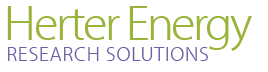 SmartGrid Enables Integration of Real-Time Tools
Utility
Incentives – i.e. dynamic pricing
Notification – of impending high prices
Customer
Information – about electricity pricing and use
Controls – for discretionary end uses
2
[Speaker Notes: Utility
Dynamic pricing, unlike information campaigns, provides economic incentives for customers to be involved -- and unlike static pricing, provide the opportunity for regular interaction with the customer through price event notification. 

Customer
Dynamic pricing increases the value of personalized electricity use information – so customers are not only involved, but educated – and improves the cost-effectiveness of appliance controls – so customers are not only involved and educated, but empowered.]
Response to Dynamic Pricing
Residential customers, 2004-2010
With controls
Without controls
3
[Speaker Notes: 17 CPP programs
1 RTP]
Electricity Pricing Strategies
4
Flat Rate
Same rate every hour and every day
Notification: none
Effect: (Not applicable)
0.3
0.2
$
0.1
0		5		10		15		20		25		30
Days in a Month
5
[Speaker Notes: This is the rate against which others are compared]
Tiered Rate
Rate increases as kWh thresholds are reached
Notification: none
Effect: unknown
0.3
0.2
$
Tier 2
0.1
Tier 1
0		5		10		15		20		25		30
Days in a Month
6
[Speaker Notes: Behavioral economics suggests that tiers are likely to reduce consumption for those likely to go beyond the threshold, and increase consumption for those who don’t. Does the reduction in Tier 2 use make up for the increase in Tier 1? Unknown.]
Time of Use (TOU) Rate
Rate lower off peak, higher on peak
Notification: none
Effect: reduce daily peaks
0.3
0.2
$
Peak
0.1
Off Peak
0		4		8		12		16		20		24
Hours in a Day
7
[Speaker Notes: Daily notification not practical, unlikely to be effective, likely to be annoying]
Critical Peak Pricing (CPP)
Flat or TOU rate with as-needed high price events
Notification: each event
Effect: reduce critical and daily (w/TOU) peaks
Critical
Price
1 - 15 days/yr as needed
0.3
0.2
$
Peak
0.1
Off Peak
0		4		8		12		16		20		24
Hours in a Day
8
[Speaker Notes: Residential: San Diego, Baltimore Gas & Electric
Small commercial: SMUD, SCE
Large commercial and industrial:]
Variable Peak Pricing (VPP)
TOU or CPP rate with market-based or critical peak prices
Notification: high prices
Effect: reduce critical and daily (w/TOU) peaks
0.3
0.2
$
Peak
0.1
Off Peak
0		4		8		12		16		20		24
Hours in a Day
9
Real Time Pricing (RTP)
Rate changes with market
Notification: high prices
Effect: reduce critical and daily peaks
0.3
0.2
$
0.1
0		4		8		12		16		20		24
Hours in a Day
10
[Speaker Notes: SDG&E
Baltimore Gas & Electric (res)]
Customer Engagement
11
Customer View of Dynamic Pricing
Real-time
Customer-specific
Central interface
Automated response
Engage customer
Provide $ incentive
12
Customer View of Dynamic Pricing
Real-time
Customer-specific
Central interface
Automated response
Engage customer
Provide $ incentive
13
Event Notification
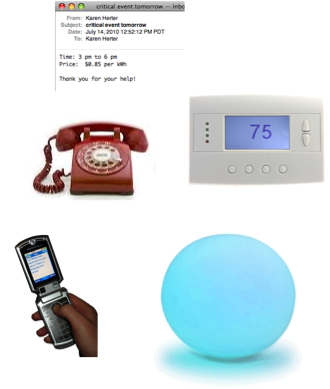 What
Event timing
Expected price per kWh during event
Recommendations for action
How 
Phone
Email
Text or Internet messaging
Thermostat display
Energy device display
Dedicated notification display
[many other options]
14
[Speaker Notes: Each event notification provides an opportunity for customer engagement
Some media are more]
Customer View of Dynamic Pricing
Real-time
Customer-specific
Central interface
Automated response
Engage customer
Provide $ incentive
15
Energy Information
What
Electricity kW and kWh
Electricity pricing
Electricity bill
Utility messaging
Weather
How
Site, room, or appliance level
Real-time or delayed
Comparisons to historical, goal, or other users
Graphs, charts, text, pictograms, etc.
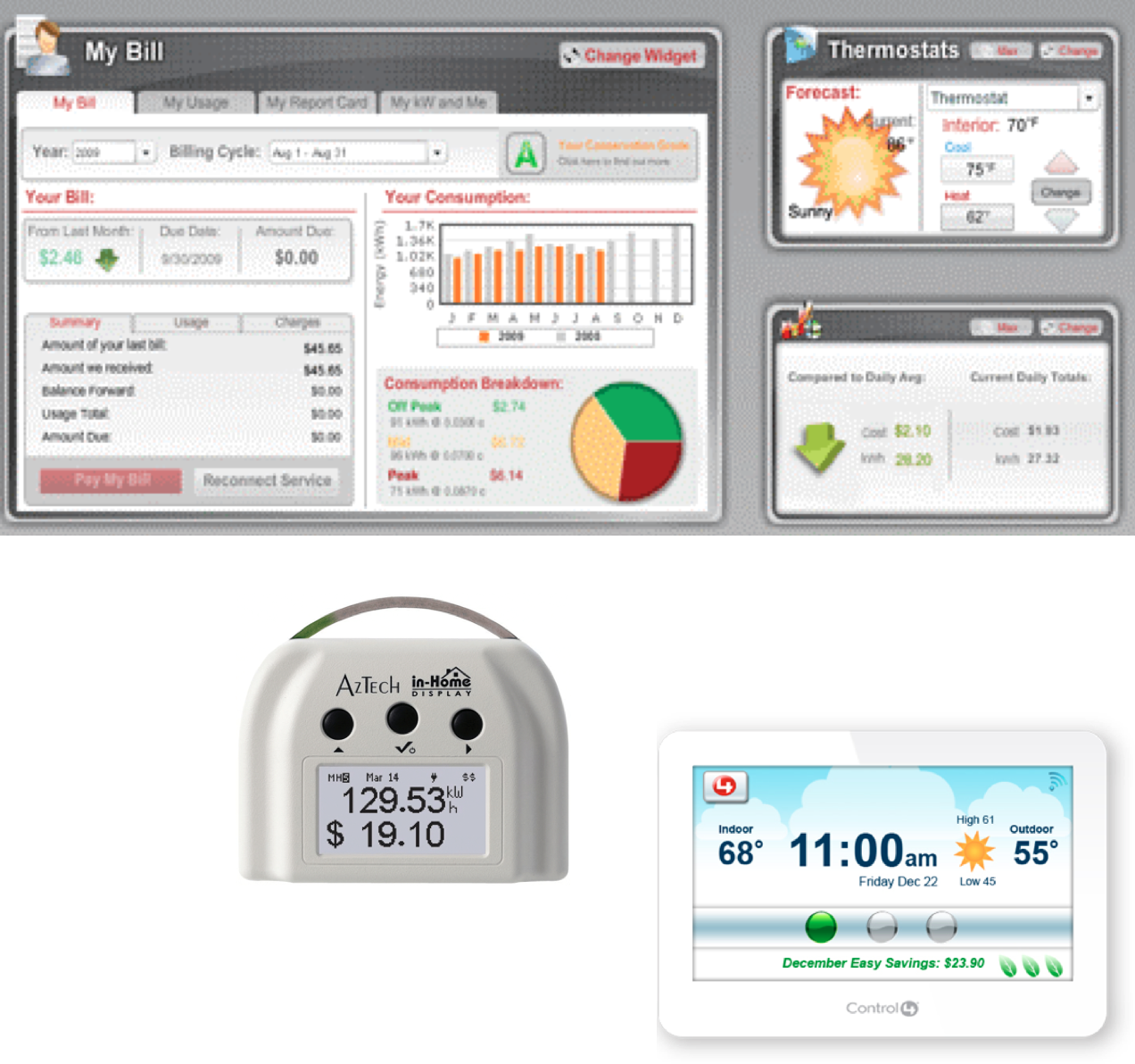 16
Customer View of Dynamic Pricing
Real-time
Customer-specific
Central interface
Automated response
Engage customer
Provide $ incentive
17
Appliance Controls
What
Air-conditioning
Electric water heating
Pool pumps
White goods
[many more options]
Who
Customer
Utility
Third-party
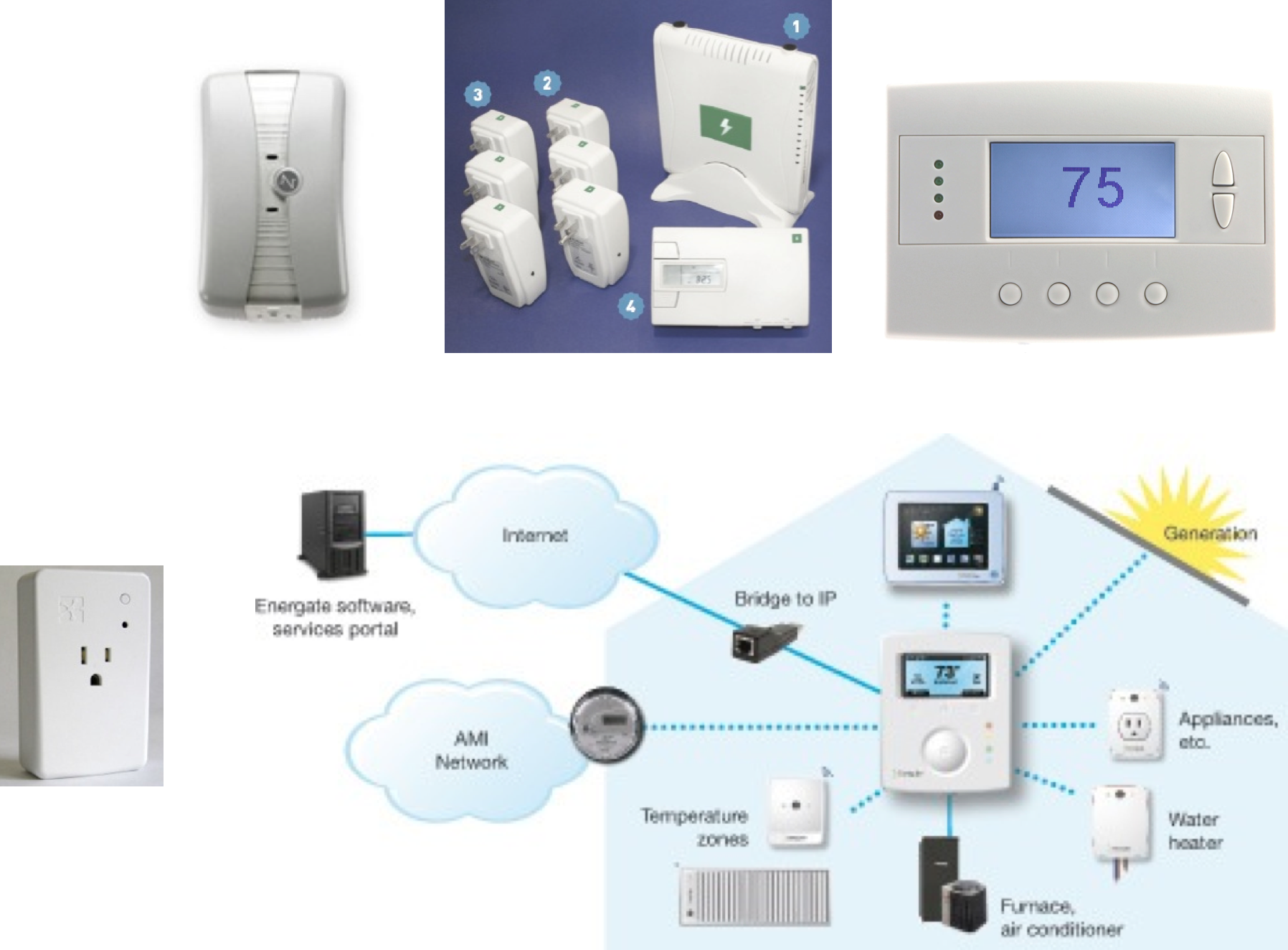 18
[Speaker Notes: Some customers will prefer to control their own devices
Manually reduce or shift energy use
Purchase and program controls systems to automate response 

Others will give permission for utilities to engage on their behalf
	Wifi, ZWave, Zigbee, FM radio, RDS, powerline, etc.]
Customer Interface
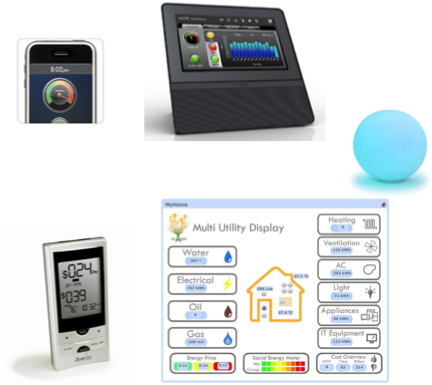 What
Mobile phone
Personal computer
Thermostat
Dedicated energy management device 
Website
[many other options]
How
Menus
Graphics
Colors
Fonts
19
Lessons Learned
20
What affects peak response?
Notification - Yes
Price + notification - YES
Number of Notifications – YES
Method of notification – Not so much
Magnitude of Price – Not so much
Appliance controls - YES
Information – unknown
Interface – unknown
21
[Speaker Notes: Notification: Delaware 2010
Number of Notifications: George 2010
Method of Notification: Australia 2010
Magnitude of Price: Herter 2010; Australia 2010]
Decisions to be made by the utility
Rate design
Event triggers
Notification methods to be offered
Timing and magnitude of events
How to help customers choose rates & technologies
22
Decisions to leave to the customer
(but a little help would be nice)
If and how to receive notification of events
What information display to use (if any)
Who controls their appliances (if anyone)
If the customer chooses to control their own appliances
What appliances to control
What control system to use
Whether and how to respond to events
23
What customers want to know…
What rates are available and which are most likely to benefit me personally?
What technologies are available, what do they cost, and how are they likely to benefit me?
How will the new rates and technologies benefit the system/community/society as a whole?
24
Ideas for Engaging Customers
Provide customer-specific information
Electricity use and costs
Recommendations and potential bill effects of…
Efficiency improvements
Behavioral response to peak events
Appliance controls
Recommendations for making sense of information – not bill effects
Create sub-communities of customers 
…by rate, control technology, energy use, or geographic area
Provide comparisons
Competition possibilities are endless (e.g. critical peak sports)
Involve customers in system cost-benefit estimates
25
[Speaker Notes: CAUTION: Avoid providing potential bills effects of information alone – these are less likely to be accurate at a customer-specific level than engineering estimates of appliance interaction]
Karen Herter, Ph.D.916.397.0101Karen@HerterEnergy.com
26